Year 3/4 Fairtrade and food miles
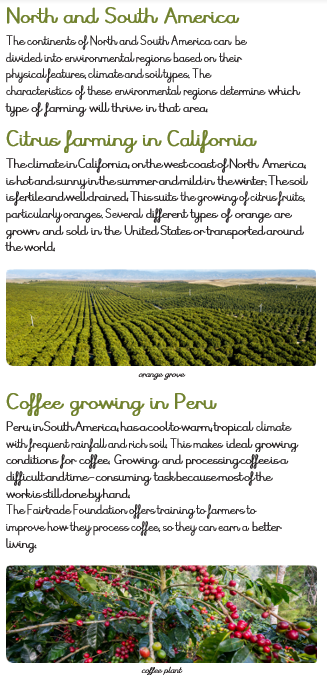 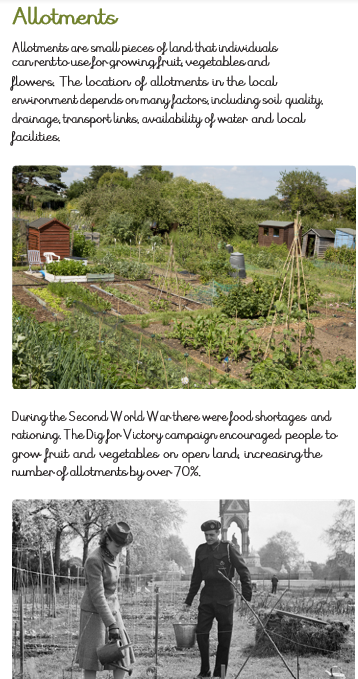 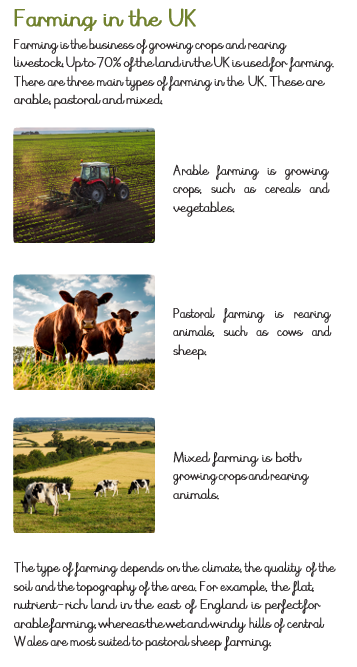 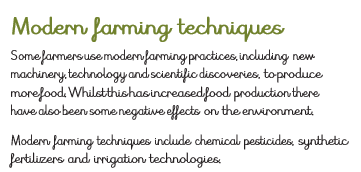 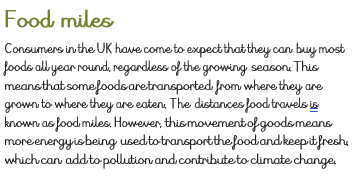 The UK has a lot of natural resources, including fossil fuels for energy, crops for food, and livestock for food as well as clothes